WORLDWIDE ENC DATABASE WORKING GROUP (WENDWG)
Development of the IHO ENC Coverage Catalogue(Agenda WENDWG 04.2)IHO Secretariat
WENDWG-9, Brest, France 26 – 28 February 2019
Background information
Objective of the IHO ENC Catalogue
IMO NCSR 1/WP.8* “ECDIS – Guidance for Good Practice” 
“…
The IHO provides an online chart catalogue that details the coverage of ENCs together with references to coastal state guidance on any requirements for paper charts (where this has been provided). The catalogue also provides links to IHO Member States’ websites where additional information may be found. The IHO online chart catalogue can be accessed from the IHO website.
…”

*now superseded by MSC.1/Circ. 1503/Rev.1, 16 June 2017
WENDWG-9, Brest, France 26 – 28 February 2019
Background information
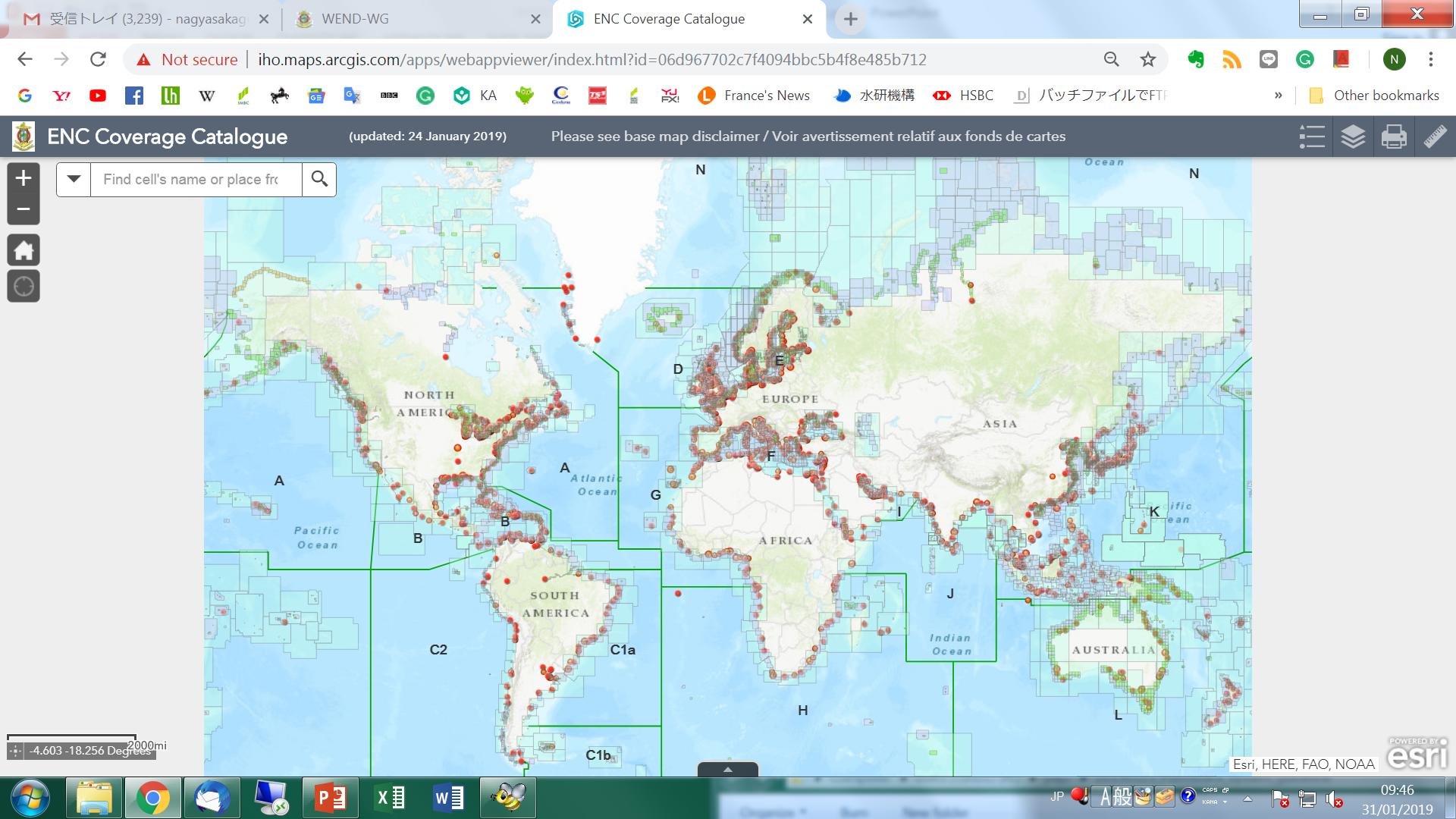 www.iho.int > ENCs & ECDIS > ENC Availability
WENDWG-9, Brest, France 26 – 28 February 2019
Background information
WENDWG8/10
“…
The WENDWG agreed to commission the new and more comprehensive version of the IHO ENC Coverage Catalogue as presented at WENDWG-8. …”
WENDWG-9, Brest, France 26 – 28 February 2019
Improvements on IHO ENC Catalogue
More frequent updating (monthly to weekly)
Cells derived from RENC and Non-RENC are integrated. 
	IC-ENC data and PRIMAR data are used for the updating. 
	The classification is based on: 
	“RENC Update of the Data Flow Diagram” 
	(WENDWG8-04.3D3&J5). 
Search function for cell names, attribute table is available
ENC database alignment with INToGIS II is in progress
WENDWG-9, Brest, France 26 – 28 February 2019
Improvements on IHO ENC Catalogue
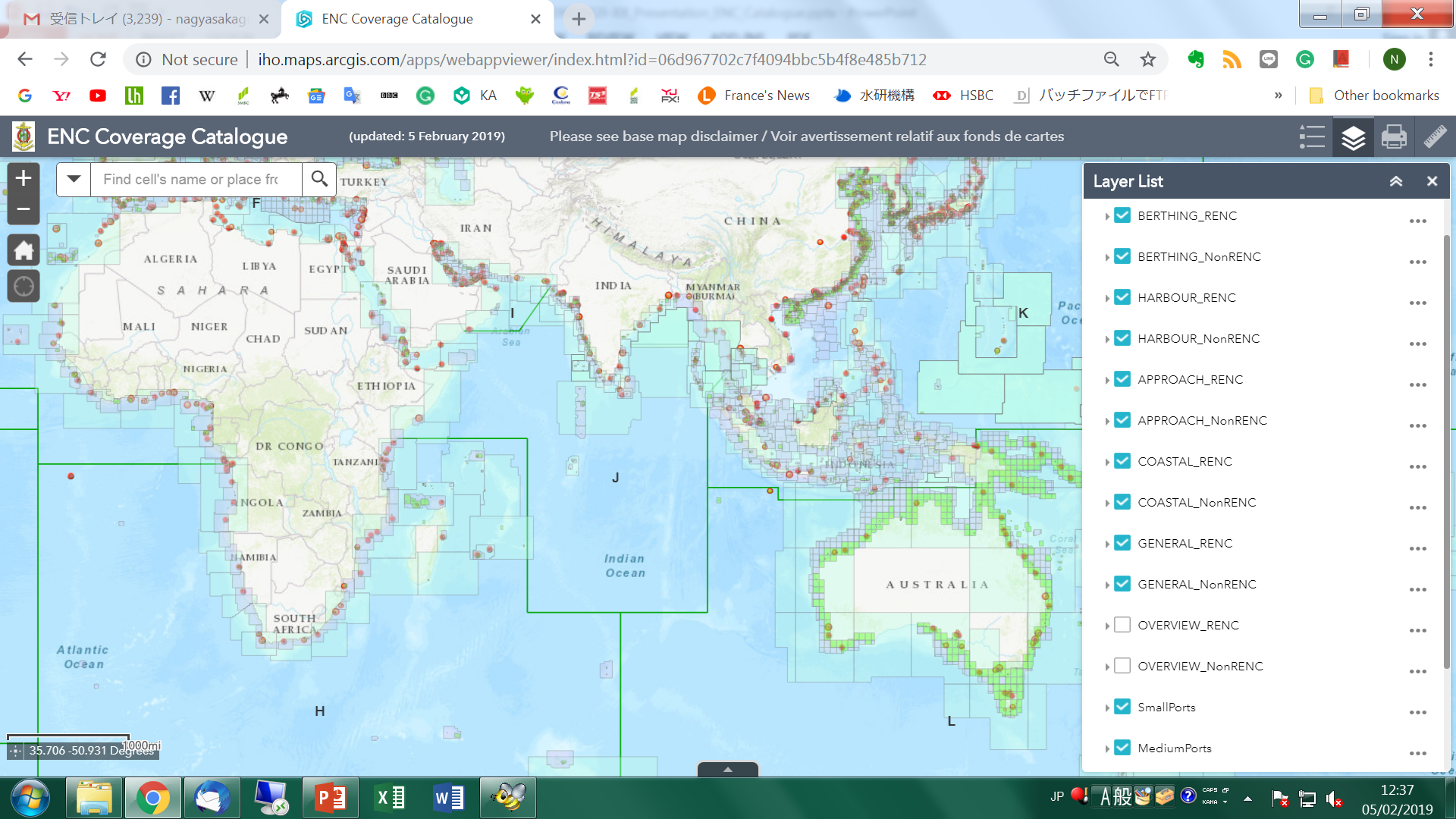 Weekly update
RENC/non-RENC
Cell name search
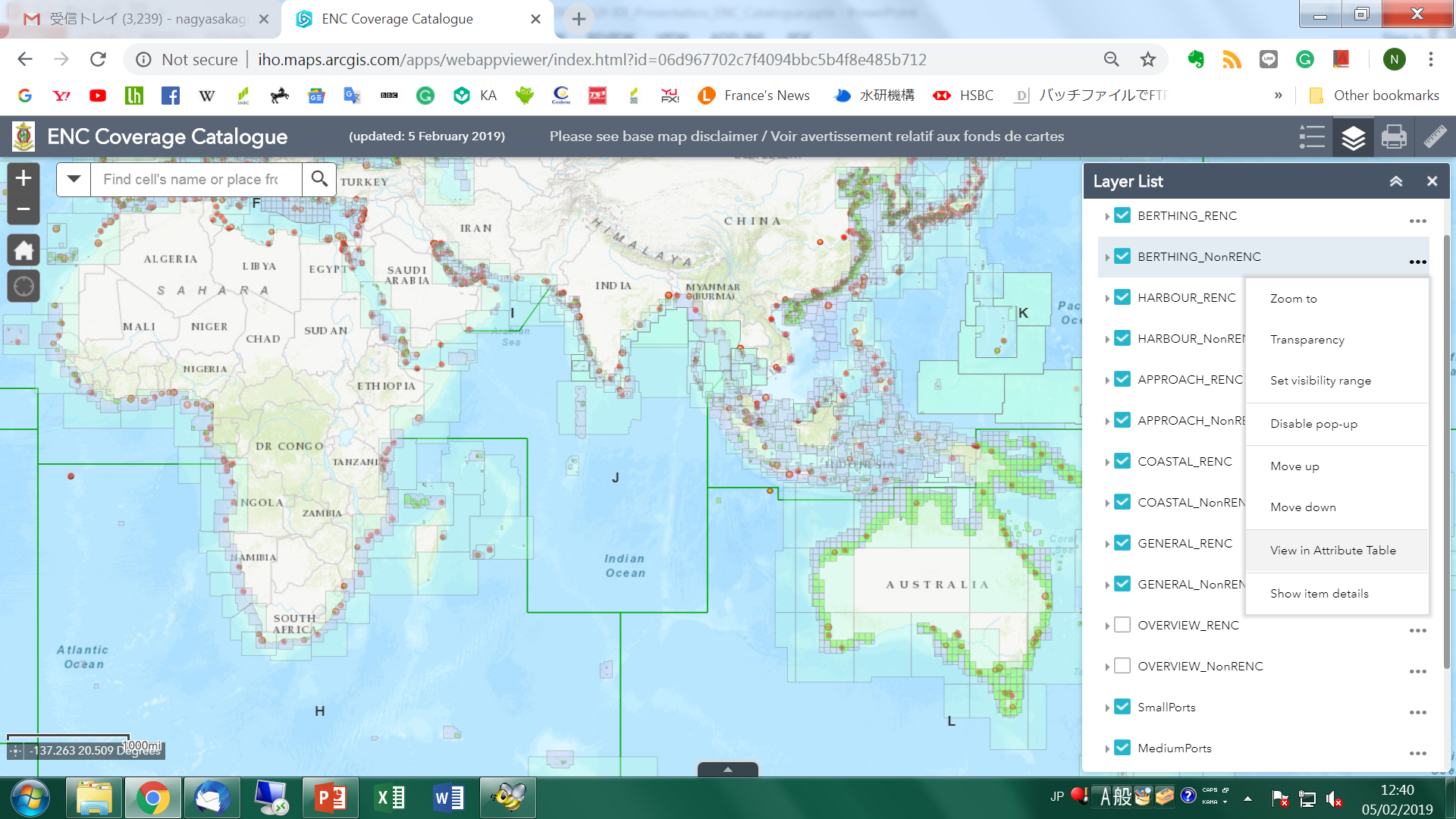 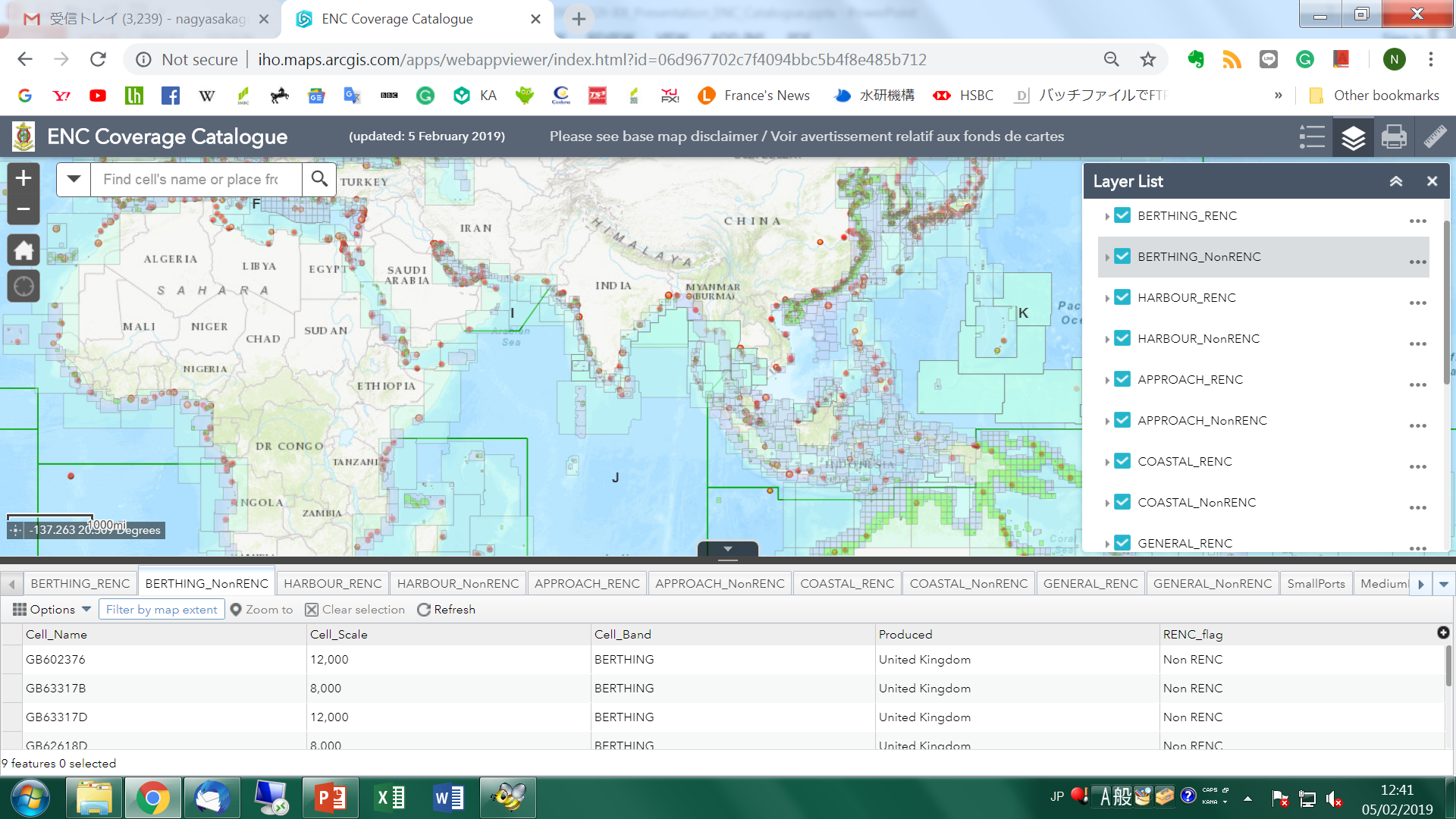 All attribute is available here
WENDWG-9, Brest, France 26 – 28 February 2019
For more connected GIS services
Data provider
?
?
IHO GISIHO Sec. only
INToGIS II by KHOA
ENC coverage
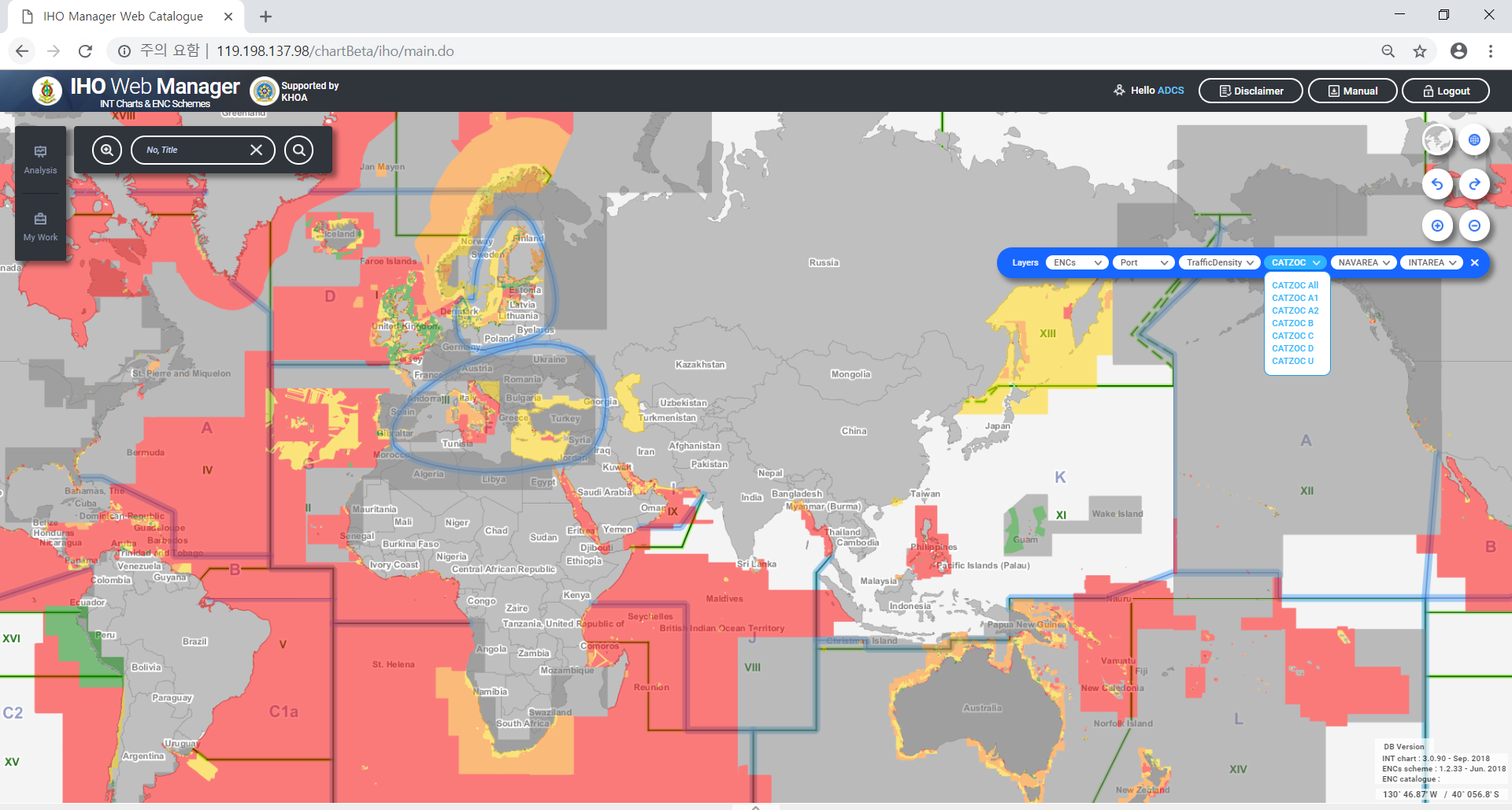 RENC
CATZOC
ENC availability by IHO Sec.
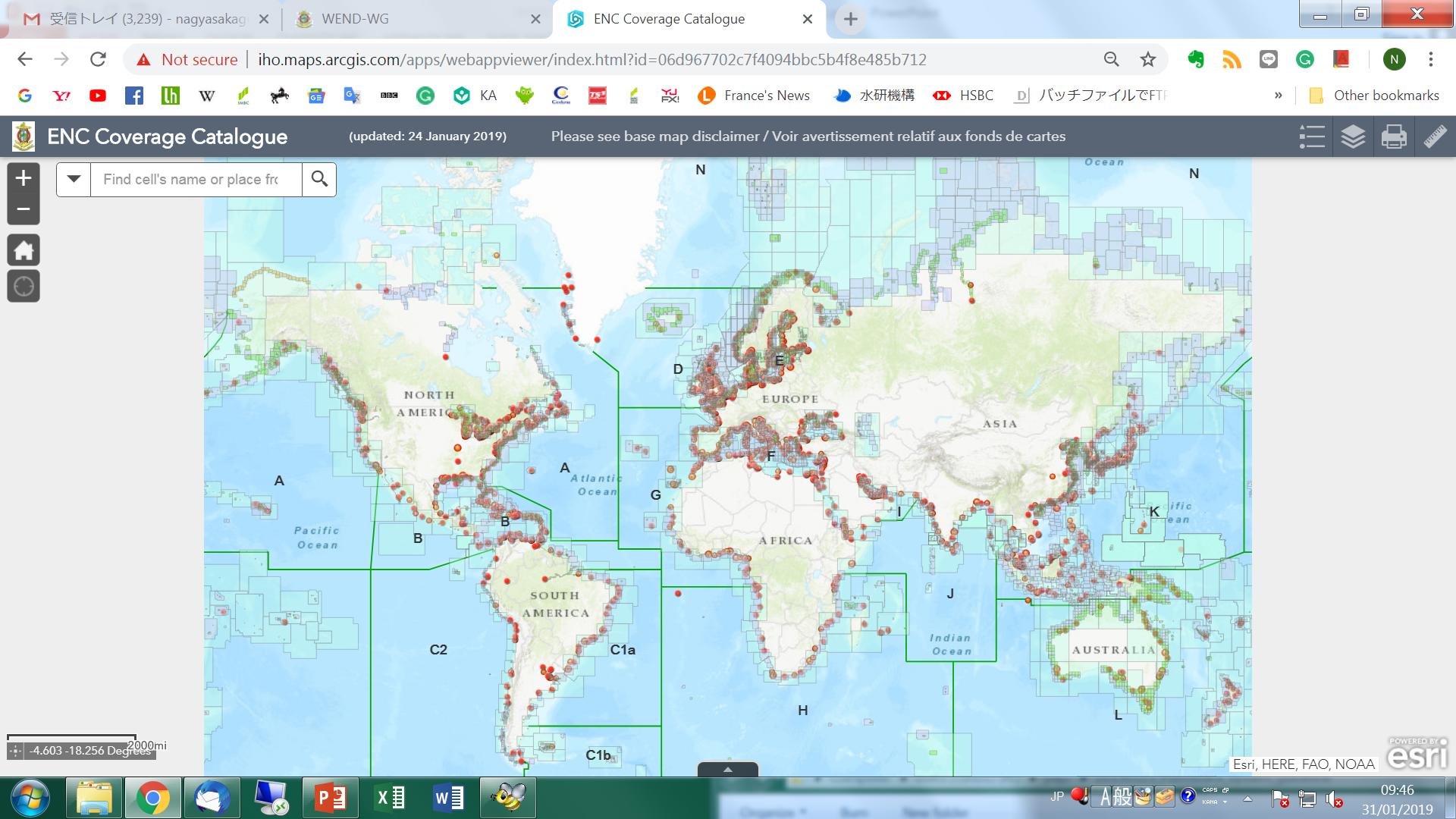 Quantarctica 
by Norwegian Polar Institute
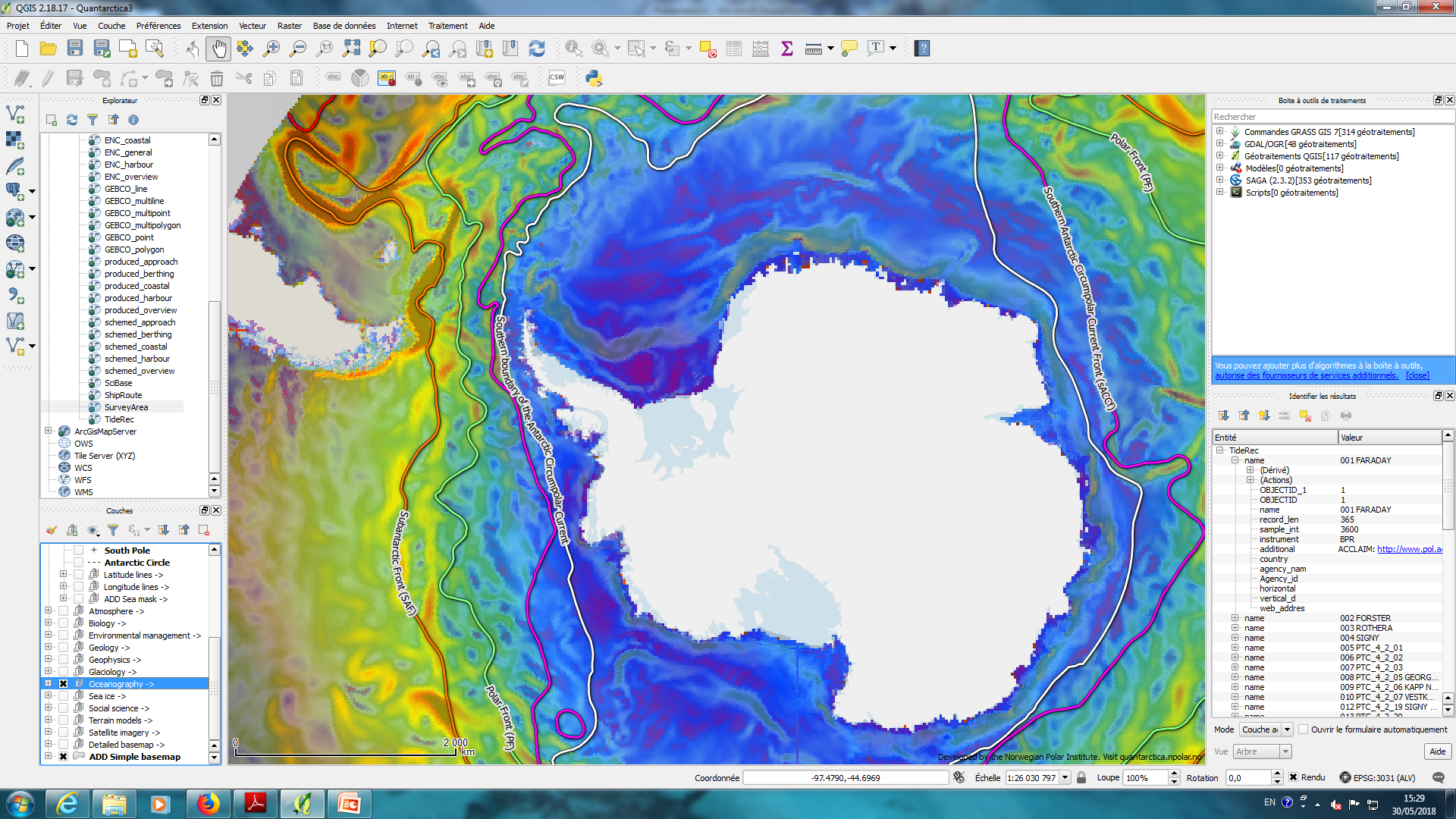 HCA GIS by IHO Sec.
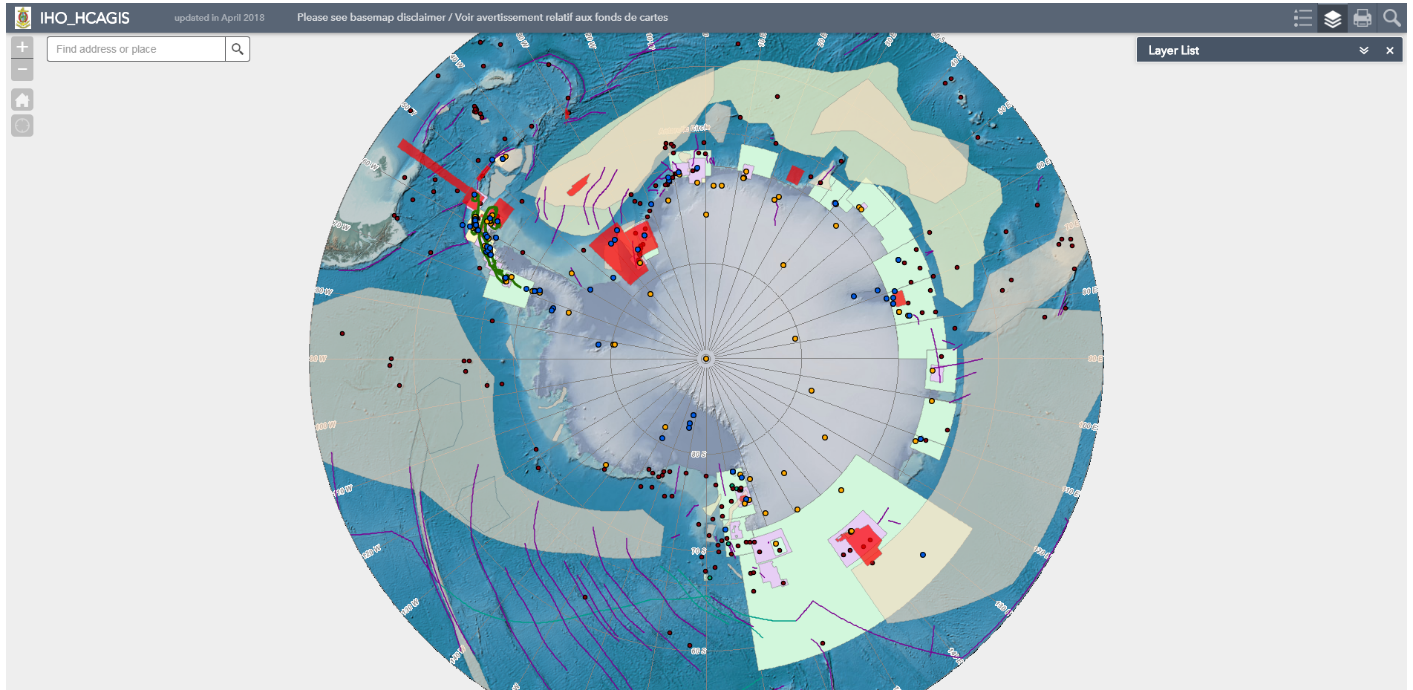 WENDWG-9, Brest, France 26 – 28 February 2019
Way ahead
Link the IHO ENC Catalogue and the INT Chart & ENC Schemes Web Catalogue
 In progress (Reference: INToGIS Phase II Project), Charting Regions, etc.

Improve the automated generation of IHO Performance Indicators and information to be reported to IMO (NCSR)
 On hold, waiting for outcomes of the Strategic Plan Review WG

Improve display to align with ENC Data Flow Diagram
 Done,  developed by RENCs in liaison with IHO Secretariat
WENDWG-9, Brest, France 26 – 28 February 2019
Action to be taken by WENDWG
To note the status report and consider closing this work item in the WENDWG Programme of Work, for now


To consider the way forward for the provision of CATZOC values (on a quarterly basis?) to IHO Secretariat for being used in the Manager Mode of INToGIS Phase II ( request to IRCC in the WENDWG Report and subsequent actions by RENCs?)
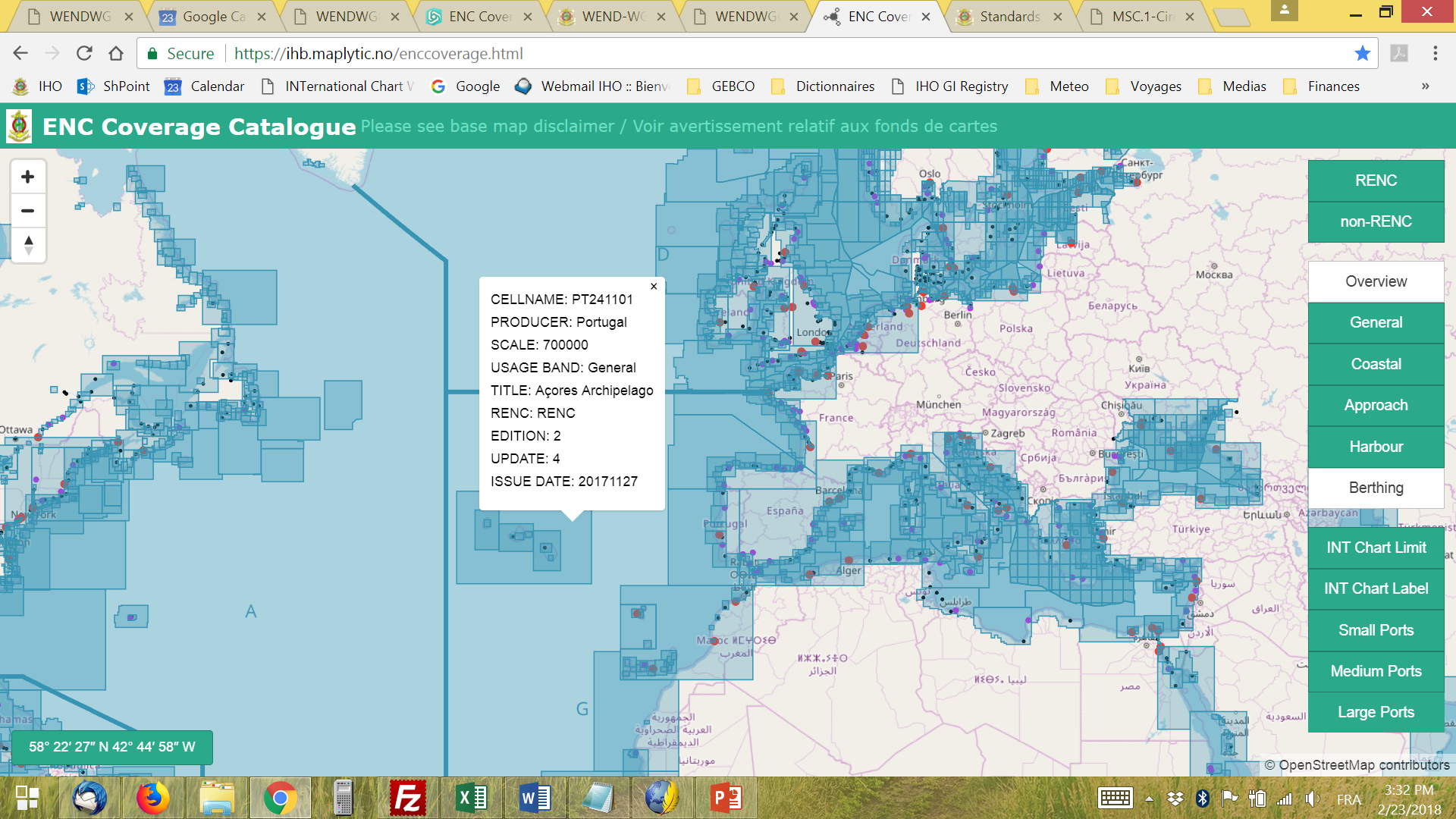 WENDWG-9, Brest, France 26 – 28 February 2019